НАУЧНАЯ РОТА ВОЙСК РАДИОЭЛЕКТРОННОЙ БОРЬБЫ ВС РФ
НАПРАВЛЕНИЯ НАУЧНО-ИССЛЕДОВАТЕЛЬСКОЙ ДЕЯТЕЛЬНОСТИ
2
НИР
Задачи центра
Оценка эффективности средств и комплексов РЭБ.
Апробация и выработка способов боевого применения сил и средств РЭБ.
Проведение научных исследований в области создания и модернизации аппаратуры РЭБ.
НИР ВНС «Полянка РЭБ»
НИР ВНС «Паутинка»
НИР ВНС «Квазар»
Направления научной деятельности операторов научной роты
Разработка
 
и модернизация аппаратуры 
радиоэлектронного назначения, разработка алгоритмов и математических моделей специального программного обеспечения
Разработка

специальных программных комплексов для обеспечения информационной безопасности автоматизированных систем управления
Создание 

тренажерных комплексов и автоматизированных обучающих систем для подготовки специалистов РЭБ
УЧАСТИЕ В НАУЧНЫХ МЕРОПРИЯТИЯХ
3
Представление  экспонатов Президенту Российской Федерации
Представление экспонатов 
Министру обороны  Российской Федерации
Представление  экспонатов
 начальнику Войск РЭБ ВС РФ
Награждение научной роты 
начальником ГУНИД
ОРГАНИЗАЦИЯ БОЕВОЙ ПОДГОТОВКИ
4
Занятие по строевой  подготовке
Занятие по физической подготовке
Занятие по военно-политической подготовке
Занятие по РХБЗ
УЧЕБНО-МАТЕРИАЛЬНАЯ БАЗА НАУЧНОЙ РОТЫ
5
Класс моделирования
Класс проектирования обучающих систем
Лабораторно-ремонтная база
Компьютерный класс
УЧЕБНО-МАТЕРИАЛЬНАЯ БАЗА НАУЧНОЙ РОТЫ
6
Лабораторно-измерительная база
Лекционная аудитория
Лабораторно-экспериментальная база
Полевой класс специальной техники РЭБ
КАЗАРМЕННО-ЖИЛИЩНЫЙ ФОНД НАУЧНОЙ РОТЫ
7
Расположение роты
Комната информирования и досуга
Комната информирования и досуга
Спальное помещение
КАЗАРМЕННО-ЖИЛИЩНЫЙ ФОНД НАУЧНОЙ РОТЫ
8
Компьютерный класс
Чайная комната
Комната бытового обслуживания
Комната бытового обслуживания
КАЗАРМЕННО-ЖИЛИЩНЫЙ ФОНД НАУЧНОЙ РОТЫ
9
Комната для умывания
Постирочная
Туалет
Душевая
МЕДИЦИНСКОЕ ОБЕСПЕЧЕНИЕ
10
Медицинский пункт
Регистратура, первичный осмотр
Физиотерапевтический кабинет
Аптека
ПРОДОВОЛЬСТВЕННОЕ ОБЕСПЕЧЕНИЕ
11
Столовая
Холл
Обеденный зал
Линия раздачи
ВЕЩЕВОЕ ОБЕСПЕЧЕНИЕ
12
Получение вещевого имущества
Обеспечение средствами индивидуальной защиты
Подгонка средств
индивидуальной защиты
Инструктаж по технике безопасности
КУЛЬТУРНО-ДОСУГОВЫЕ МЕРОПРИЯТИЯ
13
Посещение баскетбольного матча
Поход в музей
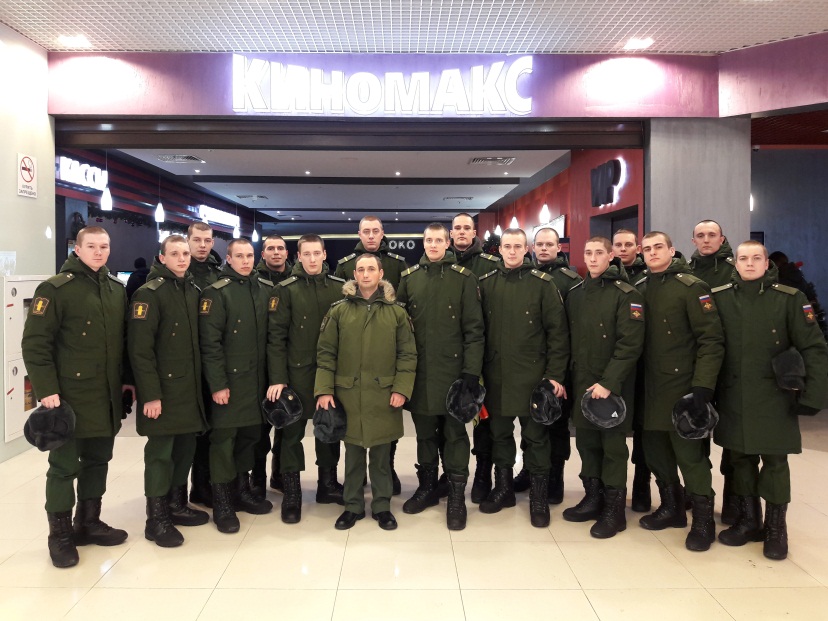 Посещение картинной галереи
Посещение кинотеатра